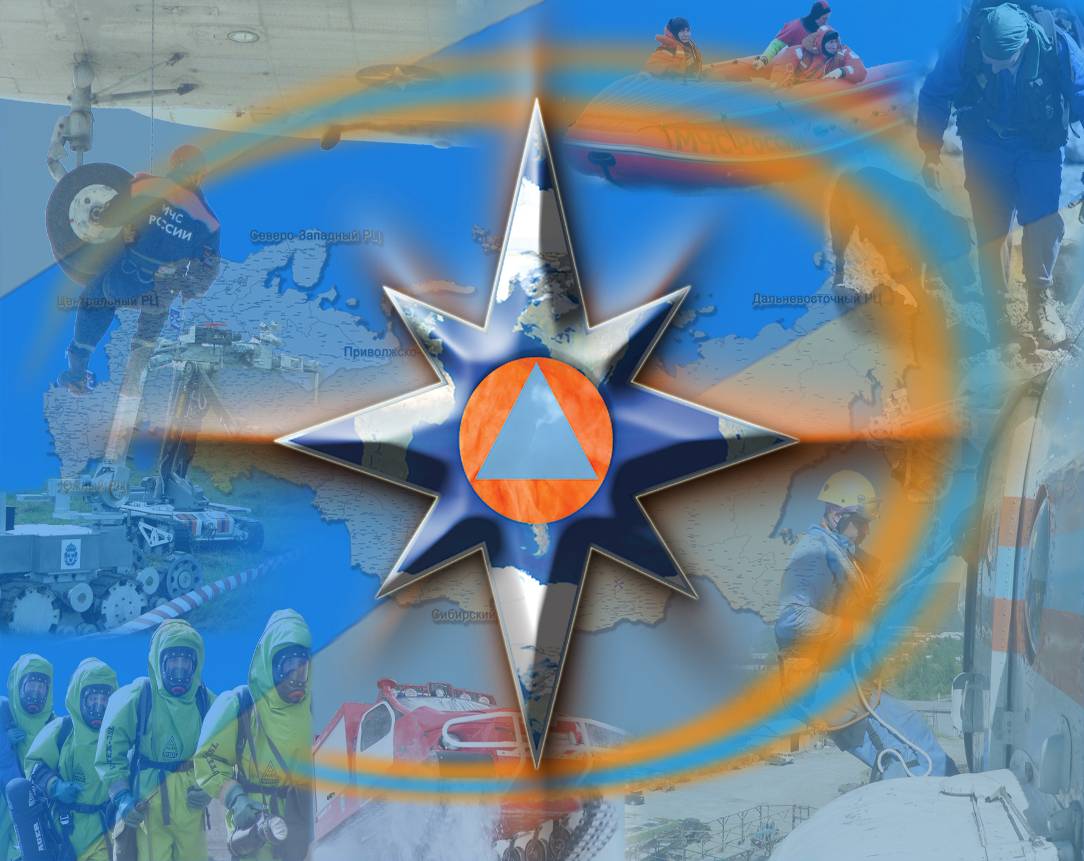 МОДЕЛЬ ПРОХОЖДЕНИЯ НЕБЛАГОПРИЯТНЫХ МЕТЕОЯВЛЕНИЙ 
НА ТЕРРИТОРИИ ЛЕНИНГРАДСКОЙ ОБЛАСТИ НА 08.11.2019 г.
ИНФОРМАЦИОННЫЕ МАТЕРИАЛЫ ПО ОСАДКАМ И ВЕТРУ НА ТЕРРИТОРИИ ЛЕНИНГРАДСКОЙ ОБЛАСТИ
(по состоянию на 08.11.2019)
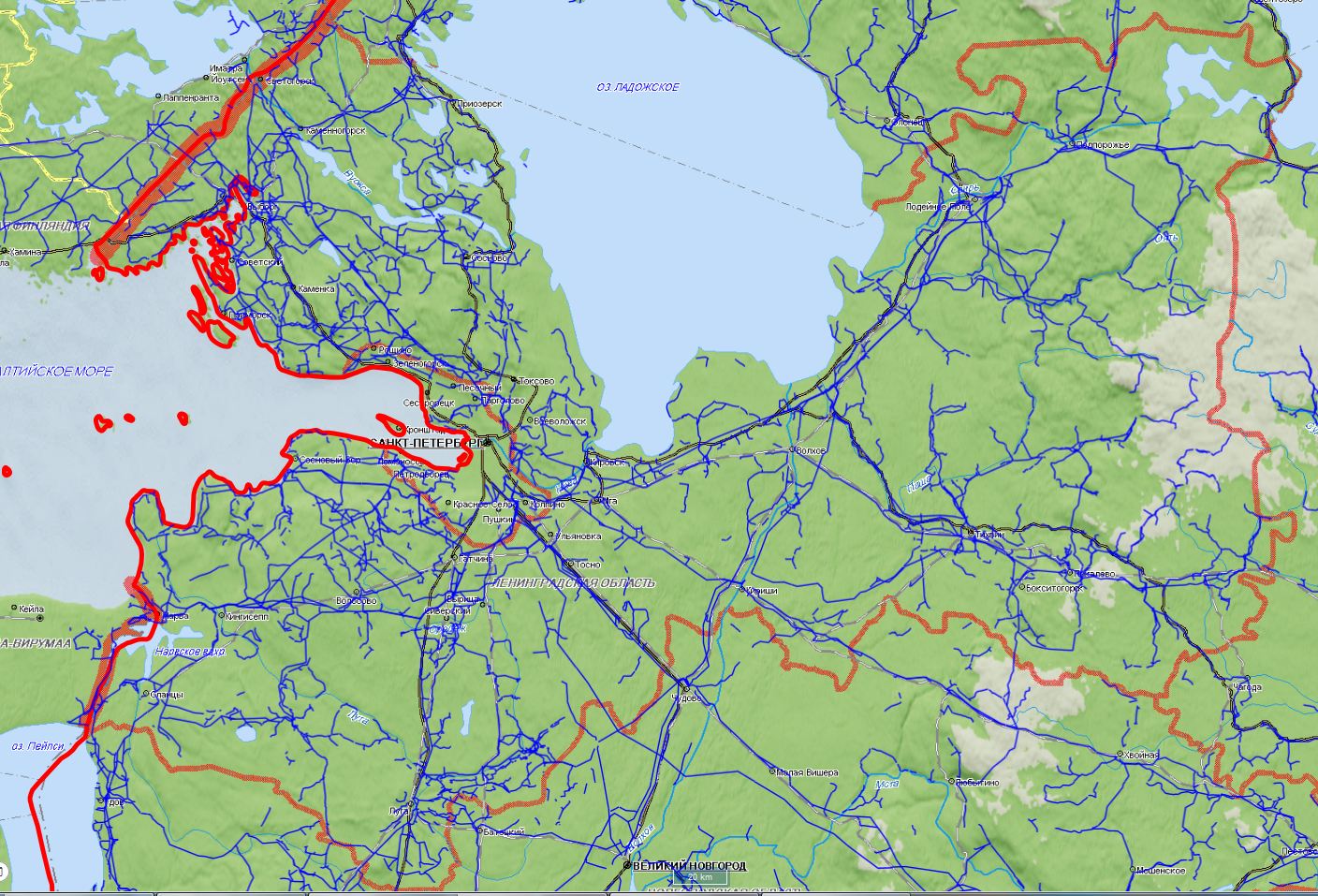 Бокситогорский р-н
Киришский р-н
Гатчинский р-н
0,1
8
Кировский р-н
Тихвинский р-н
Сланцевский р-н
Тосненский р-н
Лужский р-н
Подпорожский  р-н
Лодейнопольский р-н
Всеволожский р-н
Выборгский р-н
Волосовский р-н
Волховский р-н
Приозерский р-н
Кингисеппский р-н
Ломоносовский р-н
0
8
0,1
8
1620,185/339
70%
70%
7290/1588
4759/306
1233/218
1581,82/348
1053,9/252
889,73/201
1613/270
6428,96/386
1599/220
1458,15/493
1463/276
1260/240
1355,9/292
1290/250
1620,185/339
1220/200
15425/61702
0
8
7231/28924
68%
70%
50309/201239
7229/28916
Всеволожский р-н
6
15
0
8
65%
0,7
8
88680/354723
0,7
8
70%
0
8
22543/90174
70%
0
8
65%
17476/69905
17476/69905
26424/105698
65%
0,7
8
0
8
17962/71850
70%
65%
0,7
8
12504/50019
0,7
8
19709/78839
70%
0,7
8
0
8
65%
15614/62456
61063/24425
70%
65%
12918/51675
32440/129761
0
8
Условные обозначения
68%
- прогноз нарушения (ЖКХ, электроснабжение, транспорт).
- линии электропередач 110 кВт
10697/42791
0
8
- количество осадков в мм за 24 ч
20
70%
- порывы ветра, м/с
15
18219/72879
- протяженность ЛЭП/ТП (шт.)
- кол-во домов /населения
1599/10330
321/20
- износ электроэнергетических систем
60%
- муниципальное образование
Славянский
ИНФОРМАЦИОННЫЕ МАТЕРИАЛЫ ПО ОСАДКАМ НА ТЕРРИТОРИИ ЛЕНИНГРАДСКОЙ ОБЛАСТИ
(НА 08.11.2019)
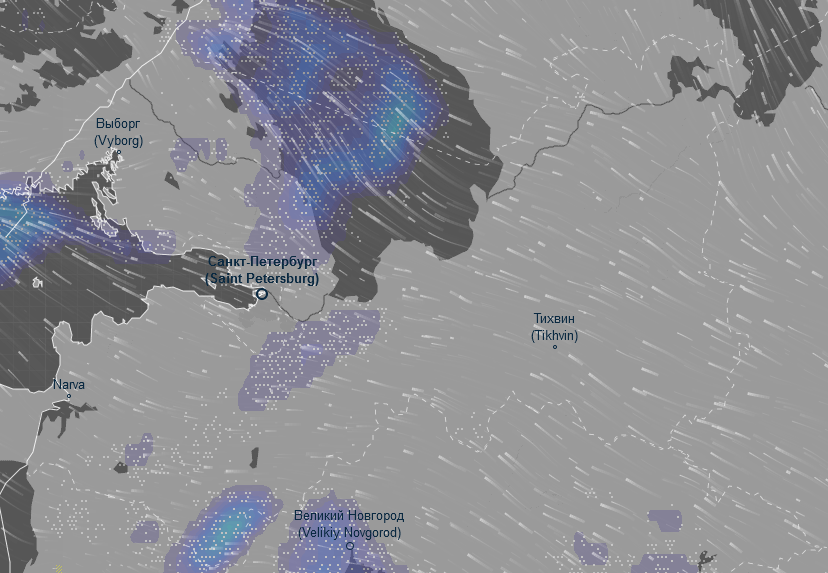 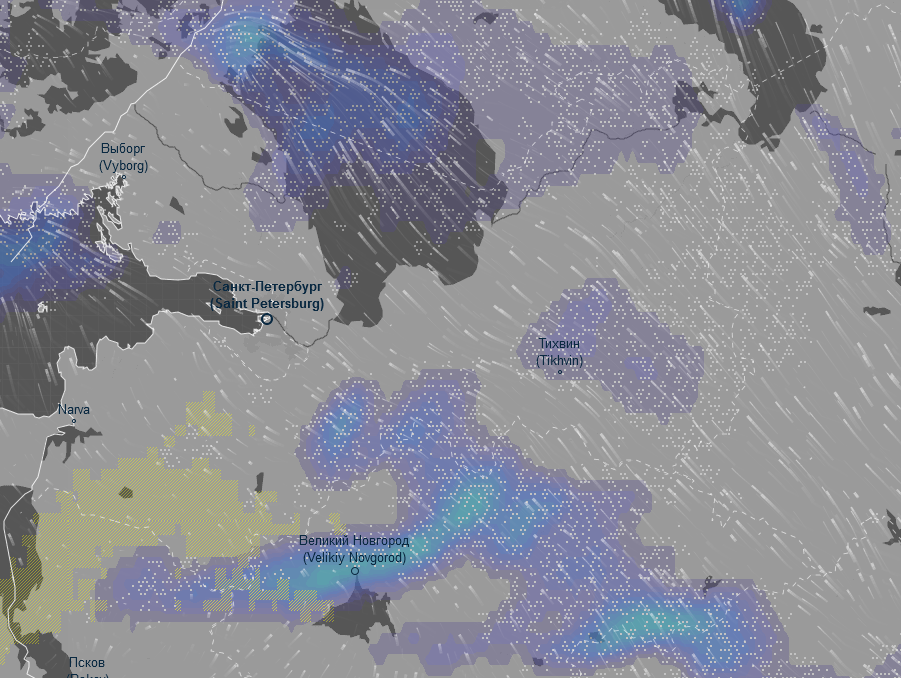 05:00 (мск)
11:00 (мск)
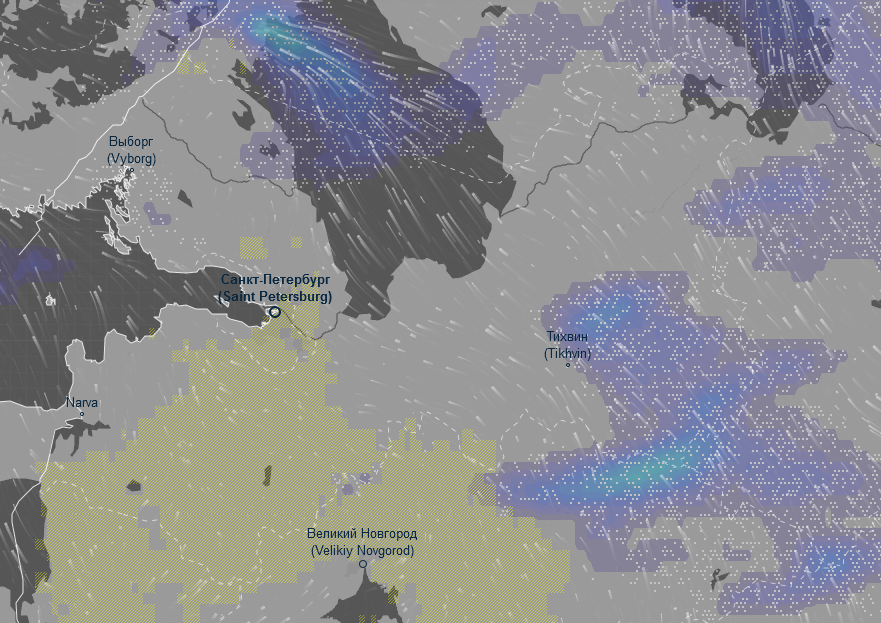 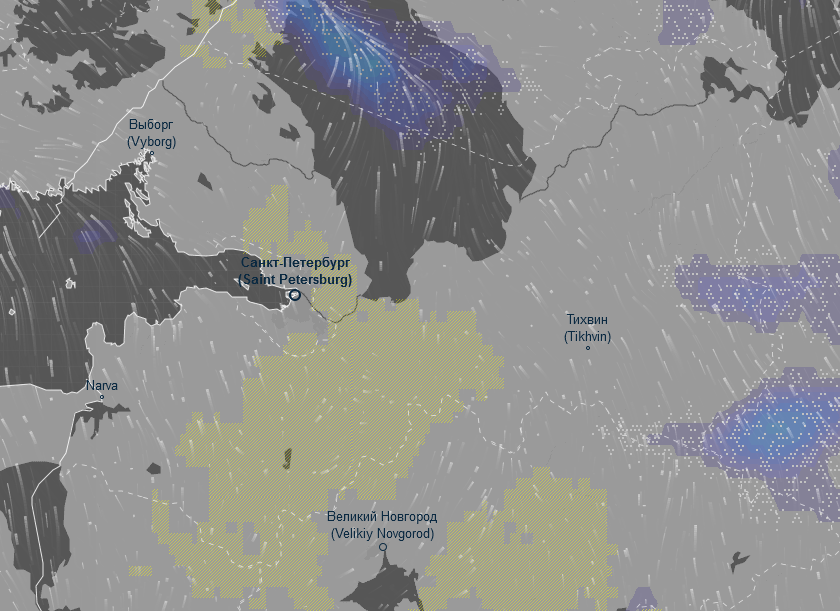 17:00 (мск)
23:00 (мск)